1
Mentor DCN 802.1-18-0015-00-ICne
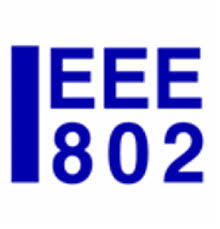 IEEE 802 Network Enhancements for the Next Decade Industry Connections Activity(Nendica)
Roger Marks (Huawei)

roger@ethair.net+1 802 227 2253

6 March 2018
2
Guidelines for IEEE-SA Meetings
All IEEE-SA standards meetings shall be conducted in compliance with all applicable laws, including antitrust and competition laws. 
Don’t discuss the interpretation, validity, or essentiality of patents/patent claims. 
Don’t discuss specific license rates, terms, or conditions.
Relative costs of different technical approaches that include relative costs of patent licensing terms may be discussed in standards development meetings. 
Technical considerations remain the primary focus
Don’t discuss or engage in the fixing of product prices, allocation of customers, or division of sales markets.
Don’t discuss the status or substance of ongoing or threatened litigation.
Don’t be silent if inappropriate topics are discussed … do formally object.
---------------------------------------------------------------   
For more details, see IEEE-SA Standards Board Operations Manual, clause 5.3.10 and Antitrust and Competition Policy: What You Need to Know at http://standards.ieee.org/develop/policies/antitrust.pdf

If you have questions, contact the IEEE-SA Standards Board Patent Committee Administrator at patcom@ieee.org

2 January 2018
3
March 2017
IEEE 802 Participation Slide, v05
Participation in IEEE 802 Meetings
Participation in any IEEE 802 meeting (Sponsor, Sponsor subgroup, Working Group, Working Group subgroup, etc.) is on an individual basis
Participants in the IEEE standards development individual process shall act based on their qualifications and experience. (https://standards.ieee.org/develop/policies/bylaws/sb_bylaws.pdf  section 5.2.1)
IEEE 802 Working Group membership is by individual; “Working Group members shall participate in the consensus process in a manner consistent with their professional expert opinion as individuals, and not as organizational representatives”. (subclause 4.2.1 “Establishment”, of the IEEE 802 LMSC Working Group Policies and Procedures)
Participants have an obligation to act and vote as an individual and not under the direction of any other individual or group.  A Participant’s obligation to act and vote as an individual applies in all cases, regardless of any external commitments, agreements, contracts, or orders. 
Participants shall not direct the actions or votes of any other member of an IEEE 802 Working Group or retaliate against any other member for their actions or votes within IEEE 802 Working Group meetings, see https://standards.ieee.org/develop/policies/bylaws/sb_bylaws.pdf  section 5.2.1.3 and the IEEE 802 LMSC Working Group Policies and Procedures, subclause 3.4.1 “Chair”, list item x.
By participating in IEEE 802 meetings, you accept these requirements.  If you do not agree to these policies then you shall not participate.
(Latest revision of IEEE 802 LMSC Working Group Policies and Procedures: http://www.ieee802.org/devdocs.shtml)
4
Agenda, 6 March 2018, 19:30
Introduction	10
Including agenda approval
Process Contributions	45
Proposed Nendica Report Progression Process (Marks) [0015]
Proposed Request for IEEE Advisor (Marks) [0016]
Proposed Meeting Schedule (Marks) [0017]
Ongoing Work Items toward deliverables	30
Flexible Factory IoT [0002]
Lossless Network for Data Centers [0007]
Technical Contributions	
Application scene of lossless network (Li and Guo) [0013]	15
Standard and Industry Progress of Lossless Network in China 	15
(Li and Guo ) [0014]
China Telecom's Demand & Practice in the Lossless DC Network	15
(Wang ) [0012]
May run beyond 21:30
5
Nendica Management Teamappointed by the 802.1 chair
NEND Chair
Transitioning from Glenn Parsons to Roger Marks, 6 March 2018
NEND secretary
Walter Pienciak and Max Riegel have served
Report editors
Currently Nader Zein & Paul Congdon
IEEE 802.1 Chair
Glenn Parsons
6
IEEE-SA eBlast: June 2017
7
Operating practice
Voting
While operating as a subgroup under IEEE 802.1, any person attending a meeting may vote on all motions (including recommending approval of the deliverables). A vote is carried by 75% of those present and voting Approve or Disapprove.
Reciprocal attendance rights for 802 WGs
policy is per home WG
Approval
Until March 2019
Document storage – 802.1 website & mentor 
http://1.ieee802.org/802-nend/ 
https://mentor.ieee.org/802.1/documents?is_group=ICne 
Mailing List
http://listserv.ieee.org/cgi-bin/wa?SUBED1=STDS-802-NEND&A=1
STDS-802-NEND@LISTSERV.IEEE.ORG
8
Process Contributions
Proposed Nendica Report Progression Process
1-18-0016-00-ICne
Proposed Request for IEEE Advisor
1-18-0017-00-Icne
Proposed Meeting Schedule
1-18-0018-00-ICne
9
Work Items
Flexible Factory IOT
Draft report review – Nader Zein (NEC)
802.1-18-0002-04
Lossless Network for Data Centers
Draft report review - Paul Congdon (Huawei)
802.1-18-0007-02
10
Technical Contributions
Application Scene of Lossless Network
802.1-18-0013-01
Standard and Industry Progress of Lossless Network in China
802.1-18-0014-00
China Telecom’s Demand & Practice in the DC Lossless Network
802.1-18-0012-00